EKOAY:n KOULUTUS- JA HYVINVOINTIPÄIVÄ
11.3. 2023
Scandic Park
1
Sopimuskorotukset 2023-2024
KT ja OAJ neuvottelivat ns. verrokkialojen vaikutuksista kunta-alan sopimukseen
Sopimus syntyi 3.3.2023

1.6.2023
Korotuksen lisä 0.7% >Yleiskorotus 2,02 % (aiempi 1,32%)
Keskitetysti 0,18 % (jo aiemmin sovittu)
Paikallinen erä lisäys 0,3% >  0,7 % (aiempi 0,4%)
Palkkaohjelma 1,2 % paikallisesti, sovittu aiemmin
30.6.2023
Kertaerä 467 e
Kertapalkkio maksetaan niille työntekijöille/viranhaltioille, joiden yhdenjaksoinen työ-/virkasuhde on alkanut viimeistään 2.5.2023 ja on voimassa 31.5.2023.
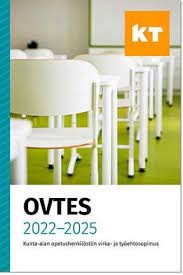 2
Jatkuu..
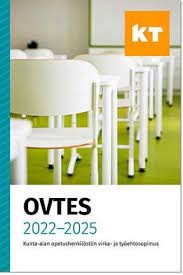 1.2.2024
Palkkaohjelma 0,4 % keskitetysti
1.5.2024
Yleiskorotus 0,77 %
1.6.2024
Yleiskorotus 1,5 %
Paikallinen erä 0,73 %
Palkkaohjelma 0,6 % paikallisesti

Näistä sovitaan tarkemmin myöhemmin
3
Paikallinen erä Espoossa
4
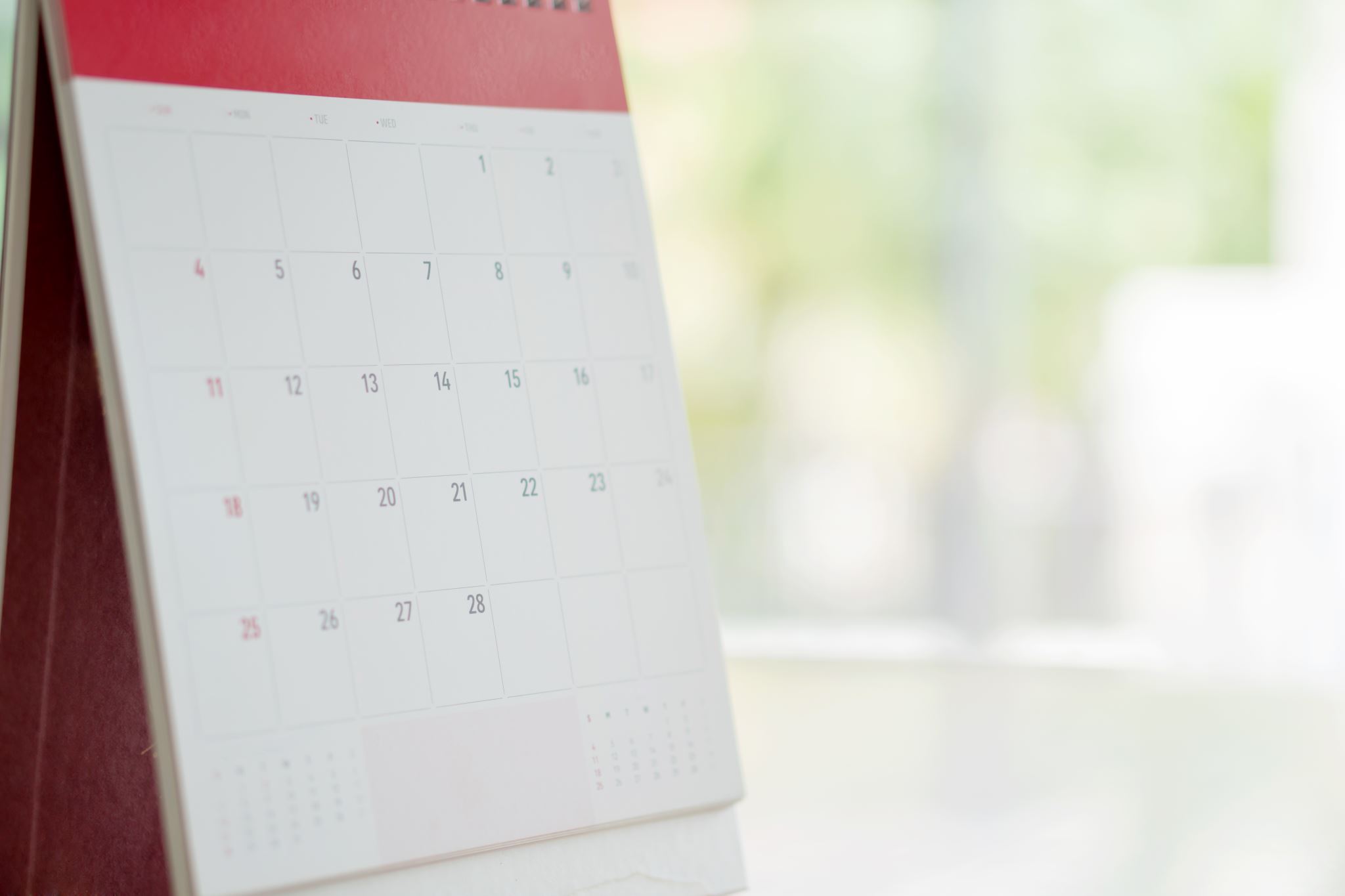 AJANKOHTAISTA ESPOOSSA
Sarastia- haasteita edelleen > tutki palkkalaskelma tarkasti
DigiOne
Käyttöönotto viivästyy
Vko 43 käyttöön yhdessä koulussa
Muut peruskoulut mahdollisesti elokuussa 2024
 elokuussa 2023 peruskouluissa vain 1 veso ennen lukuvuoden alkua
5